Sequence of Learning Yr10
RO 33 Supporting individuals through life events
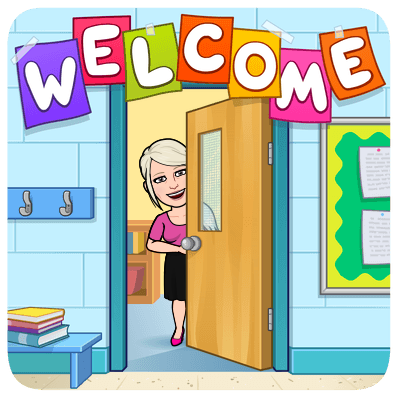 Half Term one
Intro to HSC
RO33
Year 10
Topic 1
Topic 2
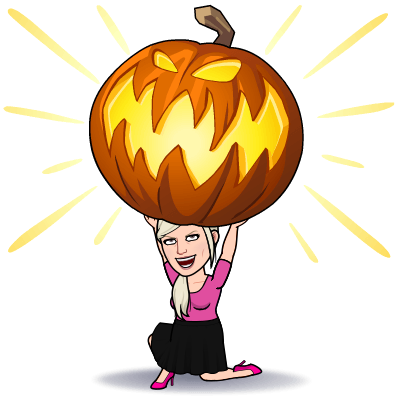 Topic 3
Half term two
Task 1 /15
Task 2a /24
Topic 2: Impacts of life events
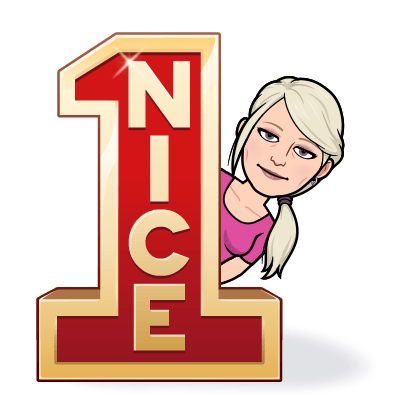 Look at expected and unexpected events and their impacts.
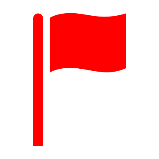 Task 2b /21
Introduction to Health and Social Care
Topic 1: Current Public Health issues and impact on society
Task 2b
Half Term
Topic 3: Sources of support
Topic 1
RO33
/60
Half Term 3
RO35
Topic 1: Life Stages
The Journey Starts
Task 2a
RO35 Health Promotion Campaigns
Task 1
Assessment Task
End of RO33
You will be set a task on researching and recommending support to meet individual needs, this may be on a local or national level.
Plagiarism, Referencing, Command Words, NEA work.
Look at the roles of practitioners, informal carers, practitioners meeting needs and personalized support.
There are 3 topics to be taught followed by an NEA assessment. You will have deadlines to meet and this work will form 30% of your final grade.
Look at 5 different life stages, factors affecting growth and development and PIES.
You will be set a task on growth and development through a life stage, this can be any of the 5 studied.
Your work will be assessed and a mark recorded with the exam board.
All students to complete 1 unit by May
You will be set a task on life events and sources of support for individuals. In this task you will need to interview a real person.
Look at what makes a healthy society, current challenges, organisations and current campaigns and benefits.
There are 4 topics to be taught followed by an NEA assessment and Health Promotion Fayre. This forms 30% of your final mark.
This is internally marked, but externally moderated. The task changes each year so you need to get it right first time.
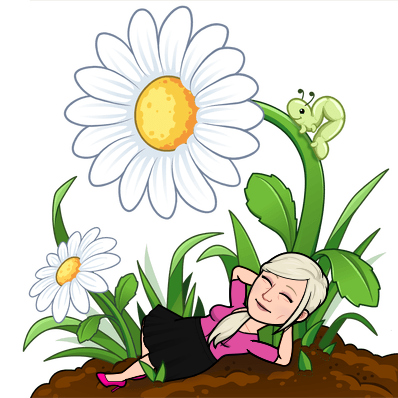 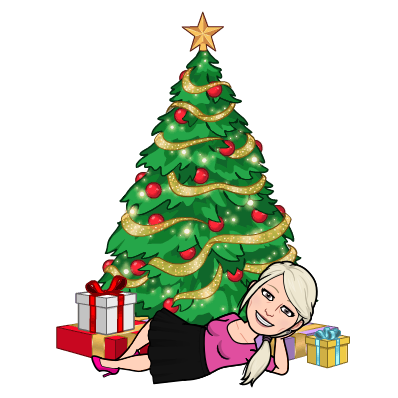